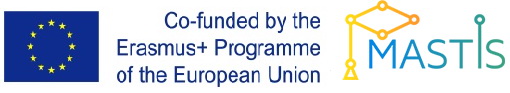 IT infrastructure
Subtopic  1.2.1 Intellectual property
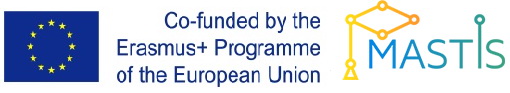 IT infrastructure
Copyright
Copyright governs relationships arising from the creation and use of works of science, literature and art. The basis of copyright is the concept of "work", meaning the original result of creative activity that exists in any objective form. It is this objective form of expression that is subject to copyright protection. Copyright does not extend to ideas, methods, processes, systems, methods, concepts, principles, discoveries, facts.

Related rights
A group of exclusive rights, created in the second half of the 20th and early 21st centuries, modeled on copyright, for activities that are not creative enough to allow copyright to be extended to their results. The content of related rights is significantly different in different countries. The most common examples are the exclusive right of performing musicians, phonogram manufacturers, and broadcasting organizations.
/
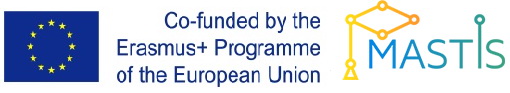 IT infrastructure
Patent law
Patent law is a system of legal norms that determine the order of protection of inventions, utility models, industrial designs (often these three objects are united under a single name - “industrial property”) and selection achievements by issuing patents.

Rights to the means of individualization
A group of intellectual property objects, the rights to which can be combined into one legal institution for the protection of marketing designations. It includes such concepts as: trademark, brand name, appellation of origin. For the first time, legal rules on the protection of means of individualization at the international level are enshrined in the Paris Convention for the Protection of Industrial Property, where a large part of the convention is devoted to trademarks than inventions and industrial designs.
/
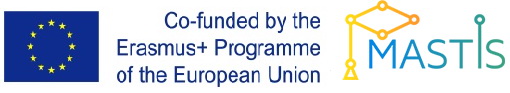 IT infrastructure
The right to trade secrets (know-how)
Production secrets (know-how) are information of any nature (original technologies, knowledge, skills, etc.), which are protected by trade secrets and can be sold or used to achieve competitive advantage over other business entities.

Unfair competition
Protection against unfair competition, which is given in paragraph 3 of Art. 10-bis of the Paris Convention for the Protection of Industrial Property. In particular, the following shall be prohibited:
• all actions capable in any way to cause confusion in relation to the enterprise, products or industrial or commercial activities of a competitor;
• false claims in commercial activities that could discredit the competitor’s business, products or industrial or commercial activities;
• indications or approvals, the use of which in commercial activities may mislead the public as to the nature, method of manufacture, properties, suitability for use or the quantity of goods.
/
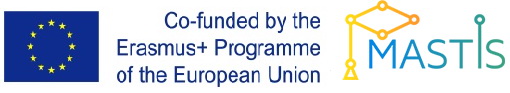 IT infrastructure
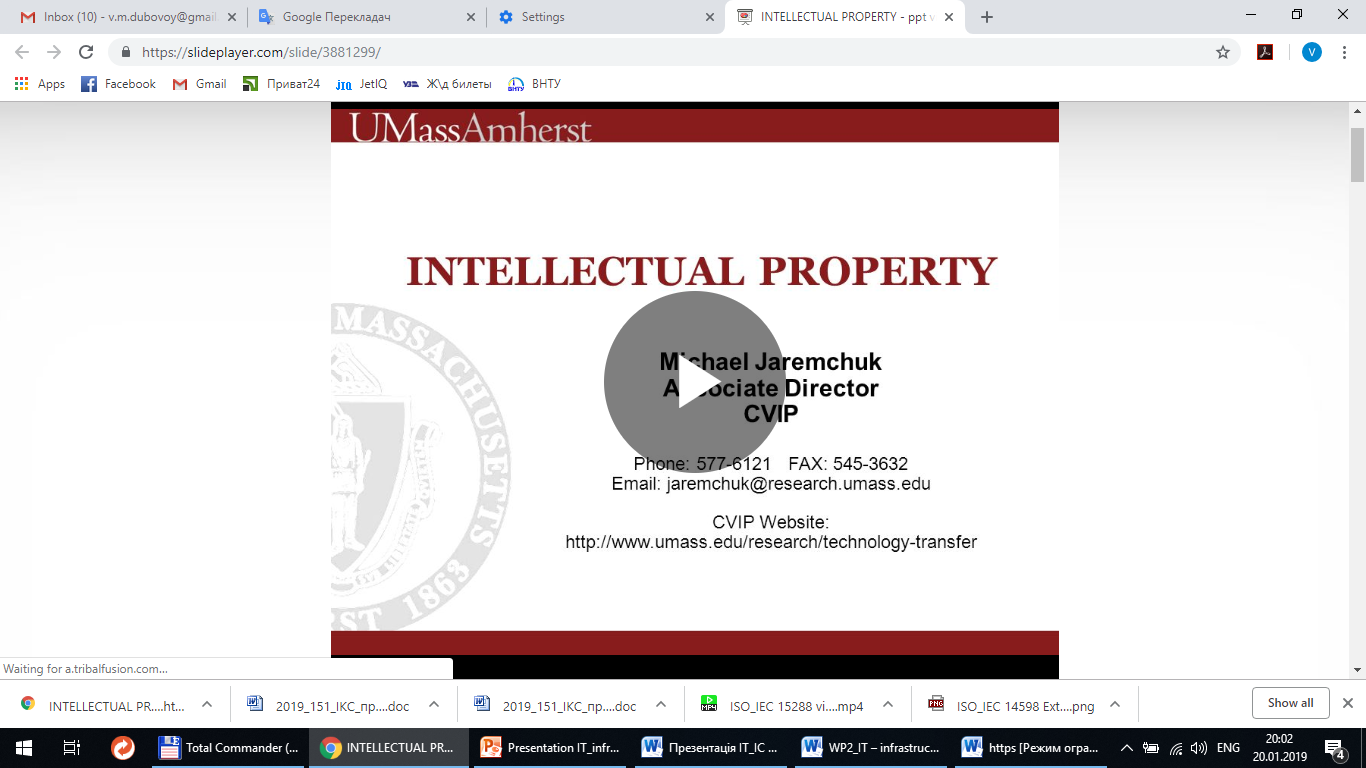 /
Intellectual property – slide show
https://slideplayer.com/slide/3881299
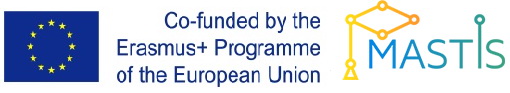 IT infrastructure
Objects of intellectual property
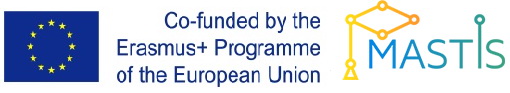 Ministry of education and science of Ukraine
IT infrastructure
State department of intellectual property
System of intellectual property protection in Ukraine
http://elib.lutsk-ntu.com.ua/book/tf/kpv_ta_tm/2009/09-026/Lectures_Eng/theor_05_ENG.htm
Ukrainian institute of industrial property
Ukrainian agency for copyright and related rights
Institute of industrial property and rights
State enterprise “Intelzahist”
Public organizations, associations, societies of intellectual property and rights